Communication and Exploration
An Analysis of Teamwork and Communication on the International Space Station
Stone Woodham 
ASU NASA Space Grant
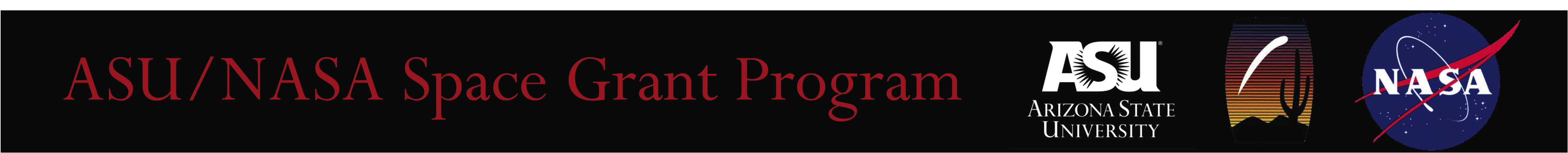 Introduction
ISS constructed by 5 space agencies
ISS represents 15 countries 
Inhabited since November 2000 [1]
6 individuals present 
Any combination of countries 
Implies 2 things: 
Teamwork [3]
Cultural Understanding
[Speaker Notes: The International Space Station (ISS) was constructed by 5 space agencies that represent 15 countries. It has been inhabited since November 2, 2000 [1].  6 individuals are on the ISS at a time where this team of 6 can represent any combination of the 15 countries. This implies that the 6 individuals must work together and create effective teamwork (defined by Kozlowski et al., 2006) while also understanding the cultural backgrounds and methods of communication.  This project looks at the communication challenges and dynamics faced by those on the ISS and tries to determine the sources, best practices in dealing with them, and what individual characteristics help facilitate and impede successful communication.]
3 distinct questions we ask:
1.  What are communication challenges and dynamics faced by international crew members cohabiting in ISS? What are their sources?
2.  What are the best practices in dealing with these challenges?
3.  What individual characteristics impede or facilitate successful communication and collaboration in such settings?
Recruited using personal connections  snowball method. 
Goal: 
8 – 10 participants who have spent 30 days minimum on the ISS 
Combination of both males and females were recruited 
Qualitative vs Quantitative data 
Data analysis: 
Coding techniques 
Thematic analysis [2]
Method of Conducting Research
Results
Table 1. Table 1 is a table that summarizes the 3 primary themes found in the interviews conducted
Evidence for Theme 1:
Quote: 
Participant 1 who was a female states the following “No one says it, but ultimately you're going to work better together with your partners if you invest.”
Quote: 
Participant 2 who was a male states, “I think you know people can get along for a couple of weeks with you know with very little kind of preparatory effort you know people are excited to be there there's a really discreet focus and before you know it it's time to come home.”
Evidence from Theme 2
Quote
“you’re always kind of looking and hearing” was a quote from a participant. 
Quote
“If something needed to be done and and you weren't busy it was expected that you would pick up and do that job”
Evidence for Theme 3
Quote: 
“the chief of the Office at the time, put his head down on the table.”
“um the other response I would get was ‘maybe he’ll get reassigned, it happens often”

Quote: 
“And oftentimes we would go,  you know we'd go to Italy or to Russia or or Japan to train… so you know there's a there's a touch of of you know exposure to that culture.”
Results
Table 1. Table 1 is a table that summarizes the 3 primary themes found in the interviews conducted
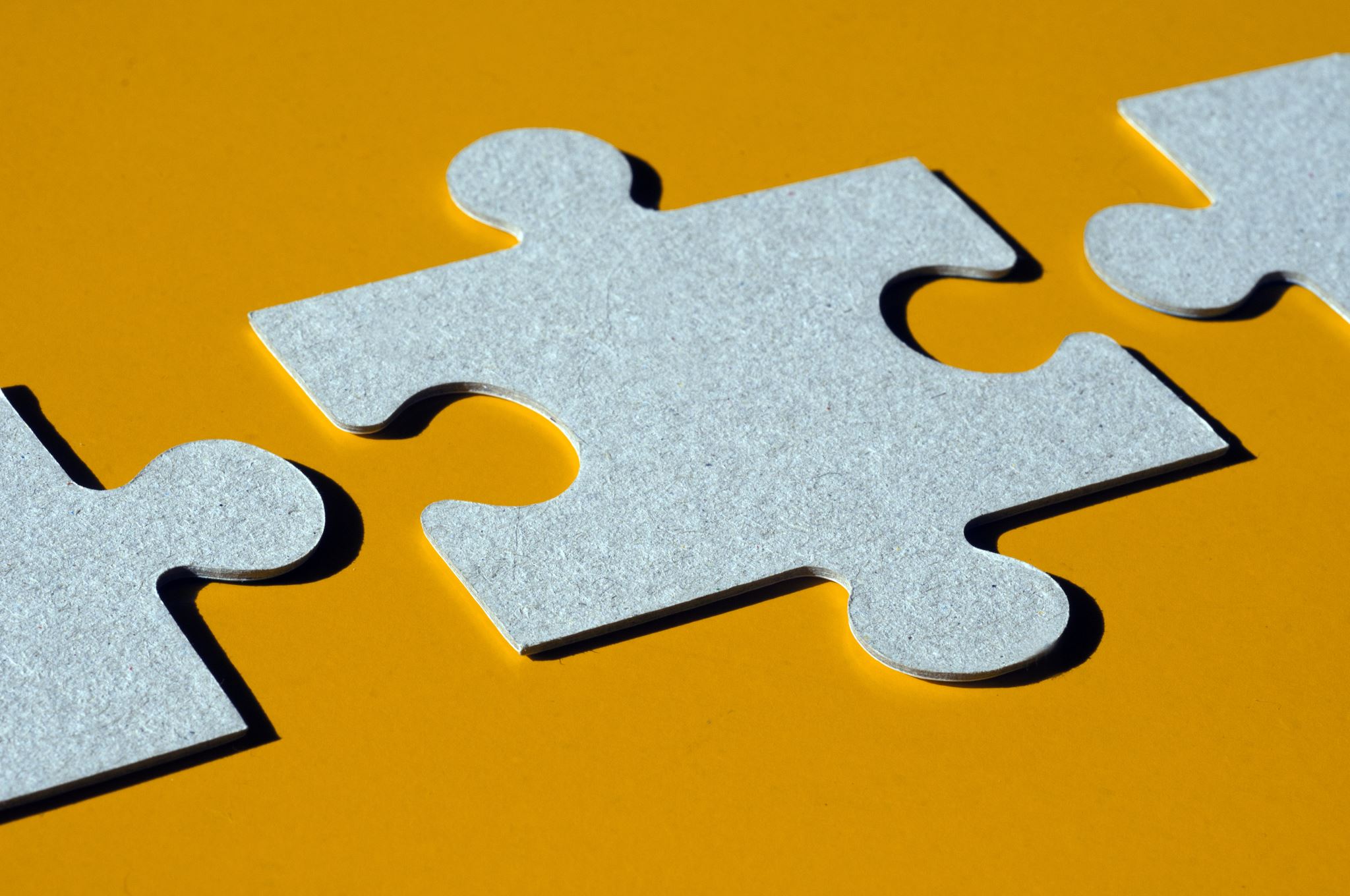 Analysis and Future Research
Thank you! Any Questions?
References:
[1] History and timeline of the ISS. (n.d.). Retrieved February 04, 2021, from https://www.issnationallab.org/about/iss-timeline/; 
[2] Joffe, H., & Yardley, L. (2004). Content and thematic analysis. In D. Marks & L. Yardley (Eds.), Research methods for clinical and health psychology (pp. 56–68). London, England: Sage.; 
[3] Kozlowski, S. W., & Ilgen, D. R. (2006). Enhancing the effectiveness of work groups and teams. Psychological science in the public interest, 7(3), 77-124.
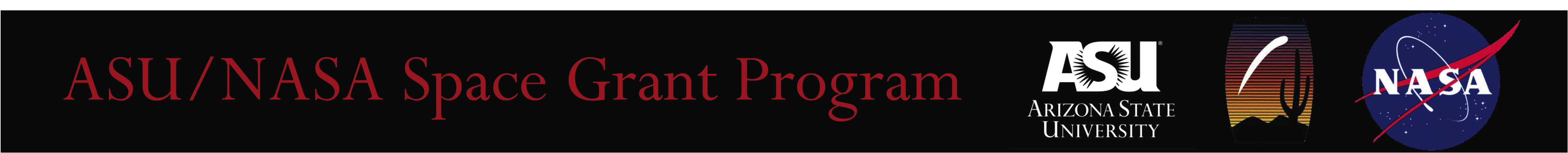